Denovo/Cori/SLURM Training
Dan Udwary	 and Tony WildishNERSC Data Science Engagement GroupAugust 24 and 31, 2017
Outline
The future of JGI computing: Denovo, Cori, and beyond
Genepool/Denovo/Cori timelines
What you need to know about Cori, and how it differs
JGI’s Cori Compute Capacity
“Regular” Cori and KNL nodes
Job charging
SLURM
How to access the JGI Cori Compute Capacity
Shifter
Burst Buffer
Cori testimonials from JGI users
Open discussion
2
What can we accomplish today?
Many users of varying skillsets here
Many topics to cover

You will need to do more work outside of this session to get yourself ready for the coming changes!

We’re going to give you the broad strokes with time we have today, and point you to additional resources

We can and will run more training sessions as needed
3
The State of JGI Computing at NERSC
Four HPC systems available to you:
Genepool
Denovo – test cluster for next version of Genepool
Genepool hardware with newer OS, SLURM, Shifter
Currently 2 login nodes + 6 compute nodes
Edison
Large system, fairly reliable, but system is aging
Jobs are charged, and no JGI Compute Capacity
Cori, with multiple options:
“Regular” Cori – charged like Edison
9688 68-core 96GB Knight’s Landing (KNL) nodes
2388 32-core 128GB Haswell nodes
JGI Cori Compute Capacity – charged to special JGI repos
192 Haswell nodes
4
A Timeline In Pictures(all of this is subject to change!)
Today
Jan 2018
Mar 2019
2020ish
?
High memory pool?
Genepool
(UGE)
Mendel
Hardware
Mendel goes
out of warranty
Denovo
(SLURM)
Cori
JGI compute 
capacity
Production availability
Early testing
High memory pool?
Edison
NERSC-9
Construction
Deployment
5
The State of Genepool
Genepool is fairly stable, and most users have adapted to its quirks
Heterogeneous node configurations
Parallel filesystem slowdowns our most common issue
UGE (unlike the rest of NERSC)
Heavy use of bioinformatics software through hundreds of modules has caused difficulties in porting JGI workloads to new systems.
Too much software for Consultants to maintain adequately
NERSC is encouraging JGI to move from module system to containers
Limited capability to introduce new technology due to obsolete OS
6
The State of Denovo
Currently a small test cluster
Scientific Linux 6.9
SLURM, Shifter available
Some software modules available
Intention was to migrate Genepool to Denovo configuration this month
Testing revealed severe issues with system configuration
Limited system admin support to fix those issues
Migration delayed to end of 2017 calendar year
Expect us to encourage more user testing again very soon!
7
The State of Cori
Cori is NERSC’s flagship HPC
Still somewhat experimental, with new KNL node types
Challenges to system stability, optimization of scheduling
JGI has also purchased “Cori Compute Capacity”
192 nodes at a time reserved exclusively for JGI use
Usage charged to special JGI repos
Currently in early-access testing. Expecting to open in Jan
8
Scratch Filesystems
All GPFS filesystems are available on Cori, Edison
/global/projectb/scratch/$USER
/global/dna
projectdirs, sandboxes
Cori, Edison have their own $SCRATCH
Edison scratch is not accessible outside Edison
Cori scratch IS accessible from Edison
Cori scratch IS NOT accessible from Genepool/Denovo
Burst Buffer only accessible on Cori

Performance of scratch systems will vary by machine
9
Job Charging
You MUST understand how accounting works, and how your job will be charged before you submit your job. 
Mistakes can’t be undone once a job has run!

By default, JGI users run on Cori and Edison under a single repo (m342), which is shared by all of JGI
~11 million compute-hours remaining
Most JGI users have access to this account
It is possible for users to deplete the account!

The JGI Compute Capacity uses a separate accounting system
192 nodes set aside awaiting JGI use
Selected with a special qos (other qos/partition settings unavailable)
Talk to a consultant if you would like early access to this. 
Unlike Genepool, jobs are still charged. It will be possible to deplete your project’s account!
10
Charge Calculations
Projects are assigned an allocation, and users who are part of that project draw from that allocation when they run jobs.
Wall
time
(hours)
Number
of cores
per node
Machine
“charge
factor”
Quality of
service
(qos)
Number
of nodes
x
x
x
x
increases
job priority
Cori=2.5
Edison=2.0
11
Edison Queue Structure
https://www.nersc.gov/users/computational-systems/edison/running-jobs/queues-and-policies/
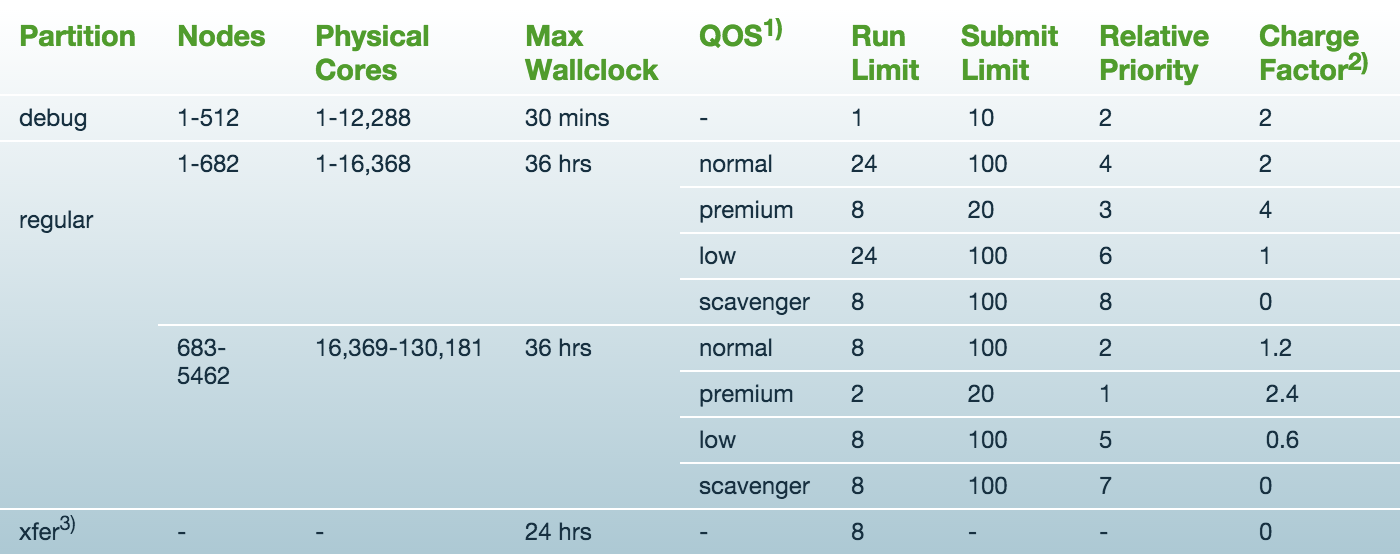 12
Cori queue structure (Haswell)
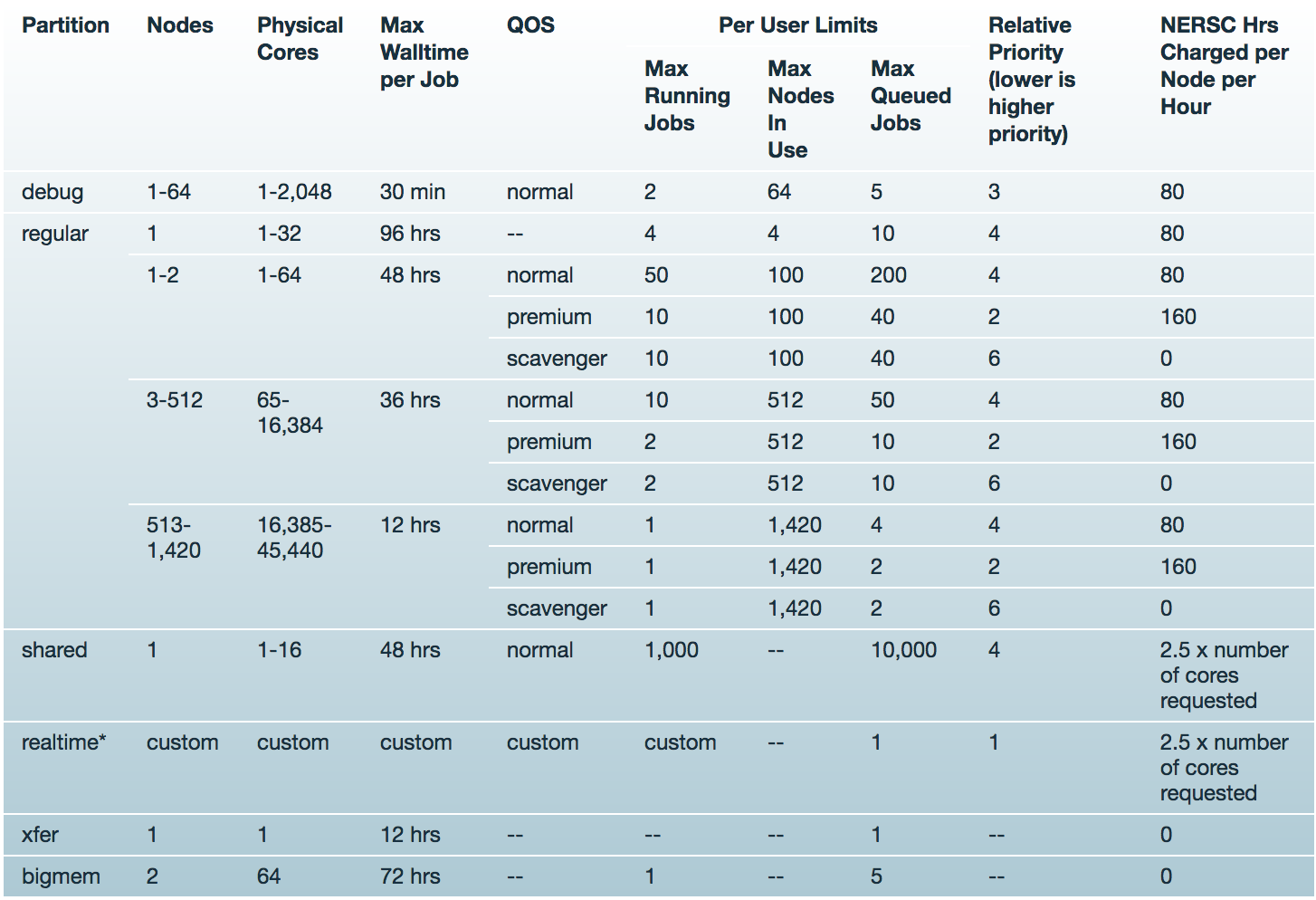 13
Cori queue structure (KNL)
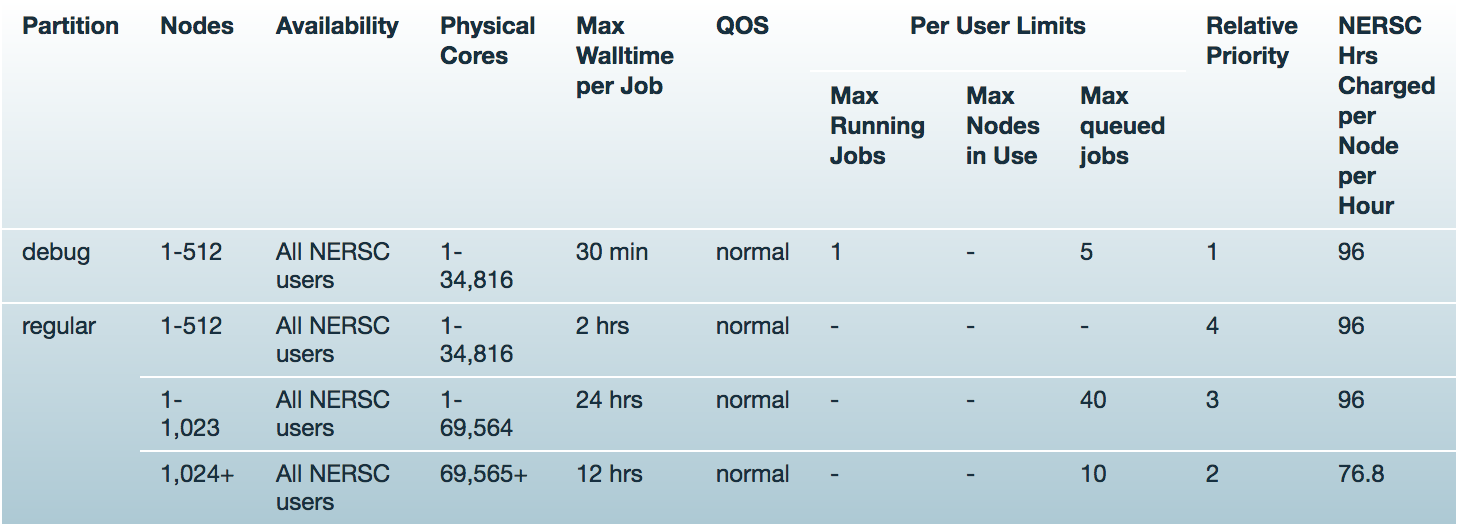 https://www.nersc.gov/users/computational-systems/cori/running-jobs/queues-and-policies/
These settings DO NOT APPLY to the JGI Compute Capacity!!
14
SLURM
Dan Udwary	 and Tony WildishNERSC Data Science Engagement GroupAugust 24, 2017
What is SLURM?
SLURM is a workload manager, or a batch scheduler, just like UGE
SLURM = Simple Linux Utility for Resource Management.
Open source
SLURM is used on majority of top 10 computers.
Genepool will entirely move to SLURM sometime in 2018
Denovo is already running it
- 16 -
Advantages of Using SLURM
Fully open source – many modifications made at NERSC
SLURM is extensible (plugin architecture)
Low latency scheduling. Highly scalable.
Integrated “serial” or “shared” queue
Integrated Burst Buffer support 
Good memory management
Built-in accounting and database support

Strategic: Moving Genepool to SLURM brings us closer to the rest of NERSC
- 17 -
SLURM User Commands
sbatch				qsub	submit a batch script
salloc				qlogin	request an interactive session
srun							run a command in your allocation

scancel				qdel	delete a batch job
scontrol hold		qhold	hold a job
scontrol release	qrls	release a job

sacct				qacct 	display recent job accounting data
sqs, squeue			qs 		NERSC custom queue displays
- 18 -
The Key SLURM Commands
“sbatch”
Functionally, similar to “qsub”
Submit a script to the scheduler, to run on a new compute allocation
Can put resource requests on the sbatch command line, or in script headers
MUST specify CPU type on Cori with “–C haswell” or “–C knl”
Default = 1 node, “regular” partition, “normal” qos, for 30 min

#!/bin/bash -l
#SBATCH --qos=jgi
#SBATCH –A fungalp
#SBATCH –C haswell
#SBATCH –N 10
#SBATCH --time=00:30:00
module load python
python my_multinode_script.py
$ sbatch --qos=jgi –A \
fungalp –C haswell \ 
–N 10 --time=00:30:00 \
myscript.sh
or
19
The Key SLURM Commands
“salloc”
Requests a compute allocation
On Cori, operates similarly to the “qlogin” command
Will automatically ssh you into the first node granted to you
(This is not default SLURM behavior, and doesn’t yet work this way on Denovo)
Use the same sorts of resource request as for sbatch

$ salloc --qos=jgi –A fungalp –C haswell
20
The Key SLURM Commands
“srun”
An sbatched script will run on the first node of the allocation. Use “srun” within script or interactive session to run a parallel command within your allocation, usually across multiple nodes
Similar to “mpirun” for MPI, or “aprun” in Torque/MOAB
No need to repeat flags in the srun command if already defined in SBATCH keywords.
srun flags overwrite SBATCH keywords
srun does optimal process and thread binding automatically. Only flags such as “-n” “-c”, along with OMP_NUM_THREADS are needed for most applications.  
More options such as --num_tasks_per_socket, --mem, etc.
21
Sample SLURM Batch Script
Long command options
Short command options
#!/bin/bash -l

#SBATCH --partition=regular   
#SBATCH --job-name=test  
#SBATCH --account=mpccc
#SBATCH --nodes=2
#SBATCH --time=00:30:00

srun -n 16 ./mpi-hello
export OMP_NUM_THREADS=8
srun -n 8 -c 8 ./xthi
#!/bin/bash -l

#SBATCH -p regular   
#SBATCH -J test  
#SBATCH -A mpccc
#SBATCH -N 2
#SBATCH -t 00:30:00

srun -n 16 ./mpi-hello
export OMP_NUM_THREADS=8
srun -n 8  -c 8 ./xthi
- 22 -
http://slurm.schedmd.com/rosetta.pdf
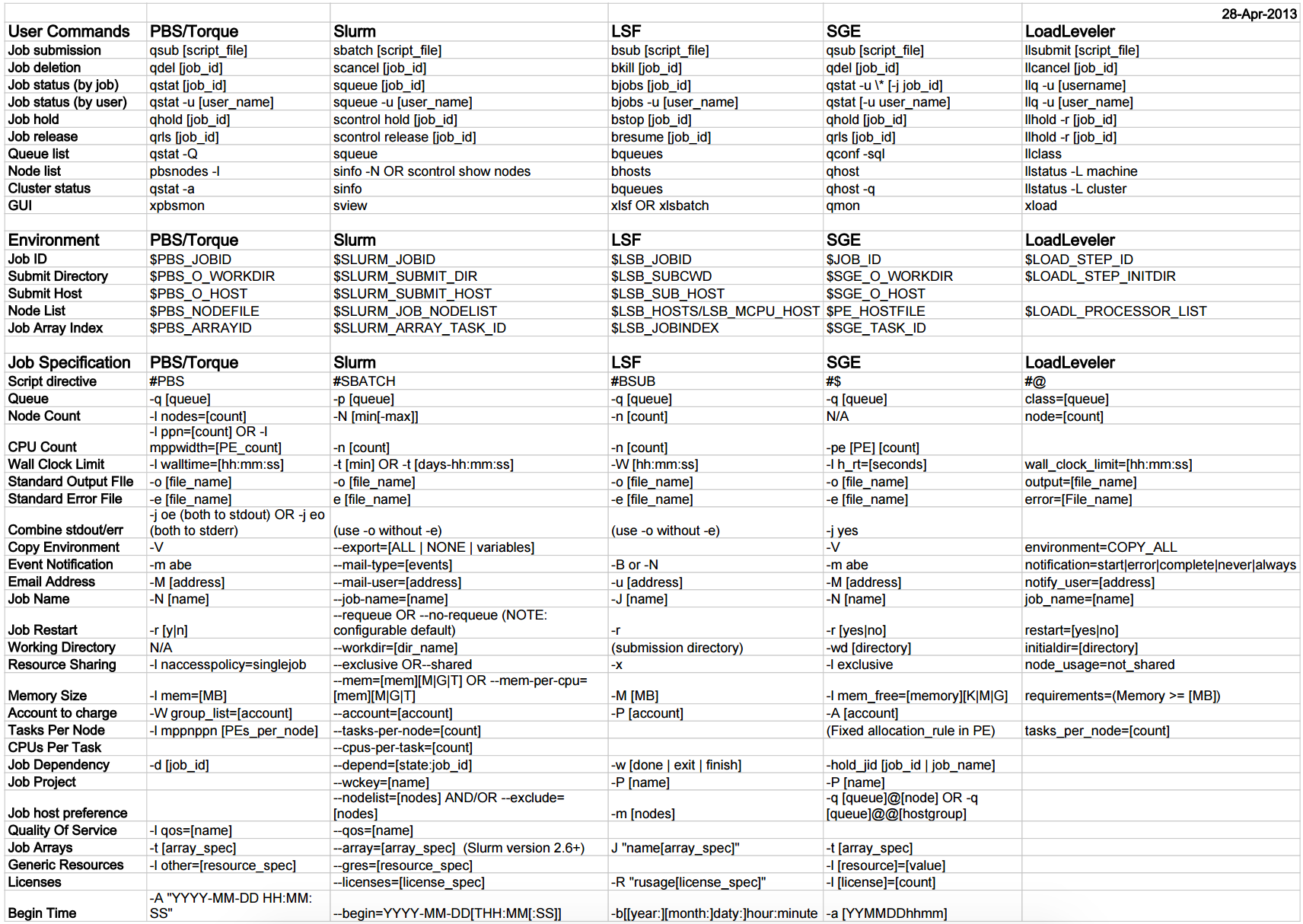 23
SLURM Task arrays
Task arrays work similarly to UGE
sbatch --array=1-100
Would start a 100 task job array

Job arrays will have two additional environment variables set: 
$SLURM_ARRAY_JOB_ID will be set to the first job ID of the array. 
$SLURM_ARRAY_TASK_ID will be set to the job array index value.
24
A True SLURM Story
A user types:

> sbatch -N 1024 -a 1-1024 mySingleThreadedRScript.sh

Suddenly, 10% of the entire JGI allocation disappears!!! 
(What happened here?)
- 25 -
Monitoring your jobs
sqs – See queued and running jobs
Similar to Genepool qs or qstat
Is a NERSC-written wrapper for SLURM’s native “sinfo”
RANK_P and RANK_BF show the job’s ranks


sacct – See recently completed jobs
Similar to 
Genepool’s 
qacct or 
qqacct
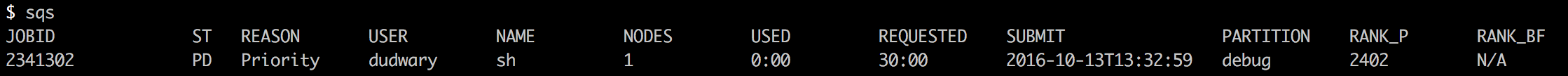 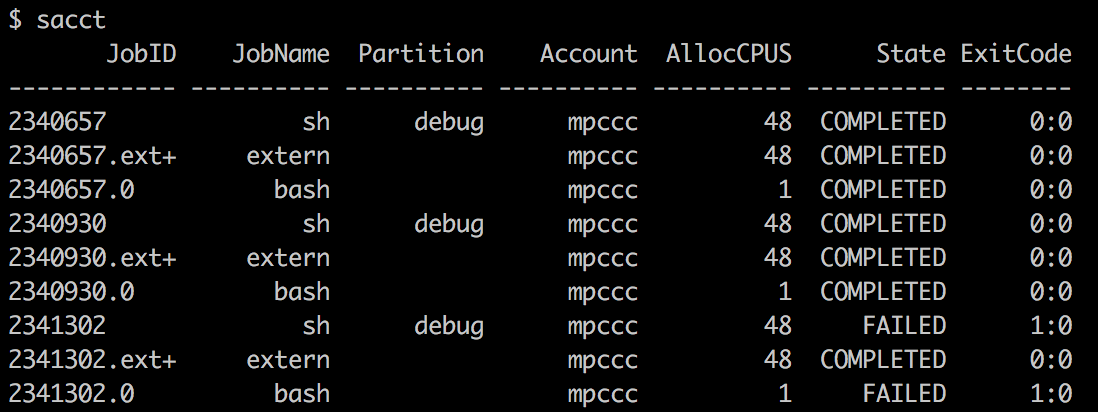 - 26 -
Documentation and Hands-On
Cori for JGI users webpage
https://www.nersc.gov/users/computational-systems/genepool/cori-for-jgi/
Running Jobs on Cori 
https://www.nersc.gov/users/computational-systems/cori/running-jobs/
man pages for slurm, sbatch, salloc, squeue, sinfo, sacct, scontrol, scancel, etc.
SchedMD web page:
http://www.schedmd.com/
Exercises used in a previous SLURM training:
https://github.com/Wildish-LBL/SLURM-demo/
http://www.nersc.gov/assets/Uploads/SLURMTraining-Oct13-2016.pptx
- 27 -